Public health implications of acute HIV infection diagnostic strategies in low- & middle-income countries
Sarah E. Rutstein, MD, PhD

University of North Carolina at Chapel Hill
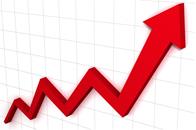 What is acute HIV – a public health-centric definition


Why is it worth the effort? 
	transmission
	cluster identification/intervention
	PrEP
	early treatment (not discussed here)


How do we diagnose AHI?


How do we miss AHI?
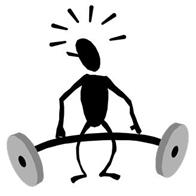 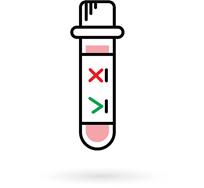 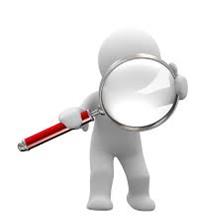 Acute HIV infection: Fiebig Stages
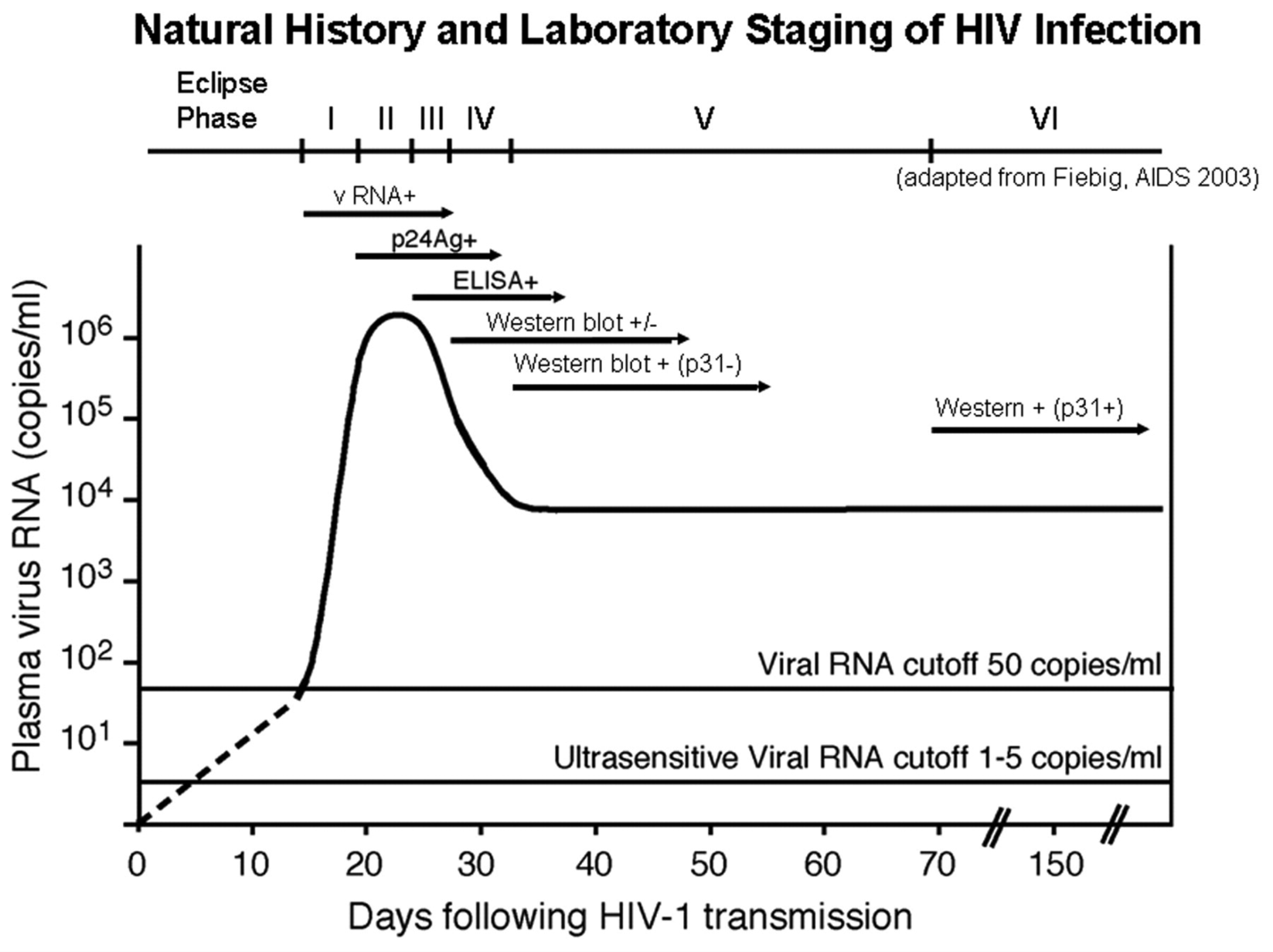 Fiebig Stages:
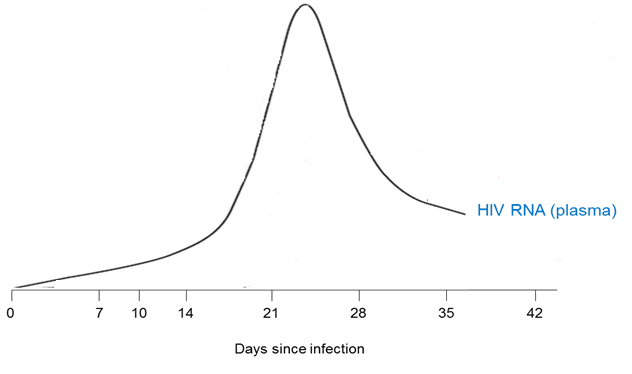 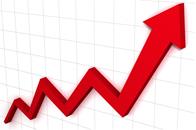 From: The Detection of Acute HIV Infection
J Infect Dis. 2010;202(Supplement_2):S270-S277. doi:10.1086/655651
J Infect Dis | © 2010 by the Infectious Diseases Society of America
Defining acute HIV infection
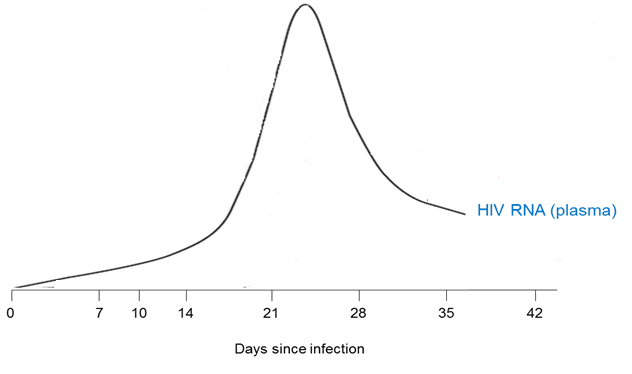 HIV-RNA+
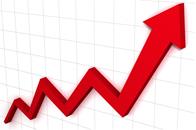 Defining acute HIV infection
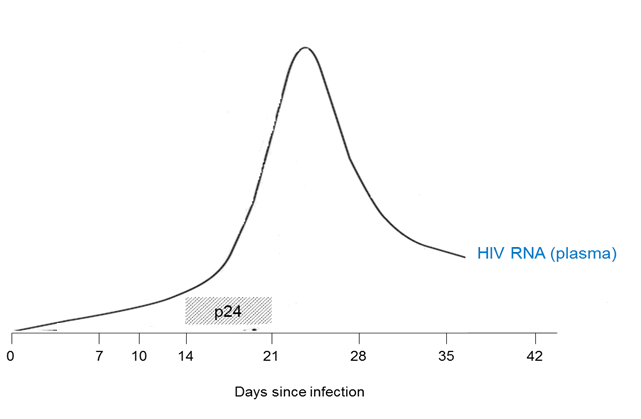 HIV-RNA+ and/or p24 Ag
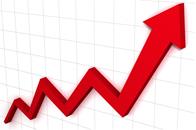 Defining acute HIV infection
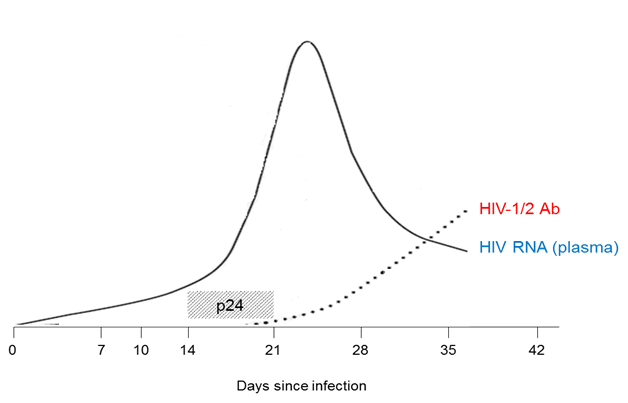 HIV-RNA+ and/or p24 Ag
Undetectable anti-HIV Ab
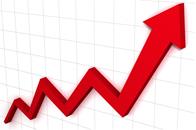 Defining acute HIV infection
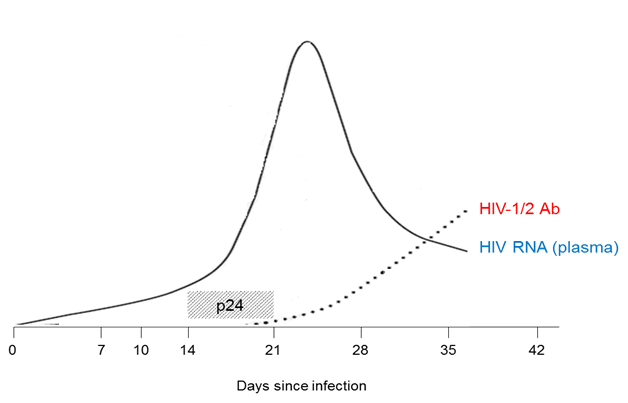 HIV-RNA+ and/or p24 Ag
Undetectable anti-HIV Ab


Public health implications
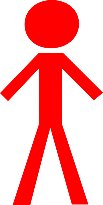 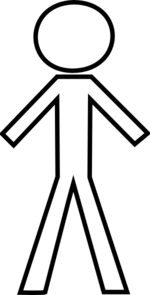 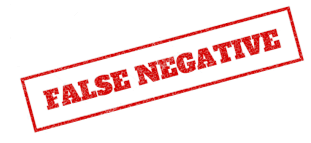 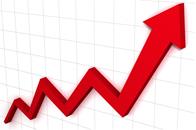 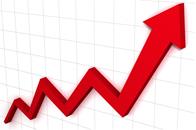 What is acute HIV – a public health-centric definition


Why is it worth the effort? 
	transmission
	cluster identification/intervention
	PrEP
	early treatment (not discussed here)


How do we diagnose AHI?


How do we miss AHI?
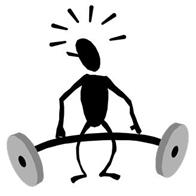 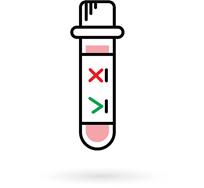 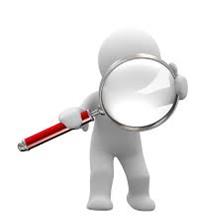  Efficient transmission
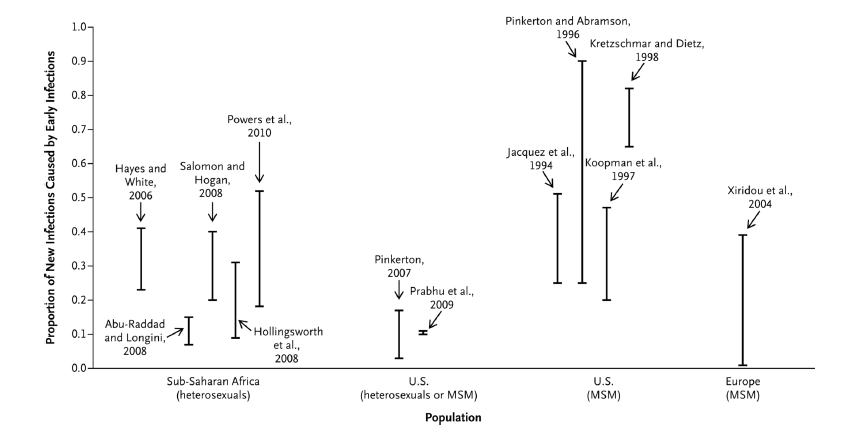 Proportion of New Infections Caused by Early Infections
Volz et al., 2013
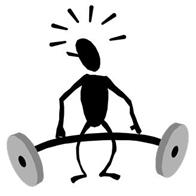  Efficient transmission
Phylogenetic estimates and mathematical models highly variable 

AHI accounts for 10-50% of all transmissions
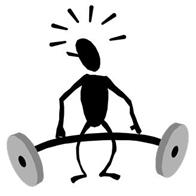 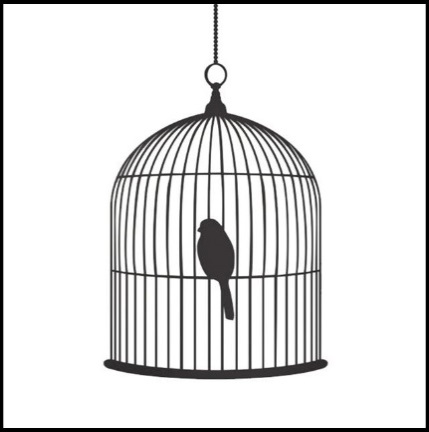 AHI: Canary in a coal mine
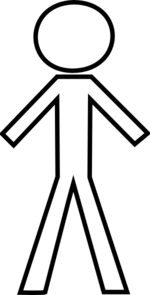 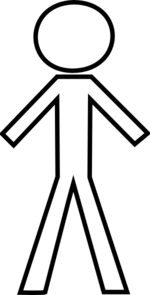 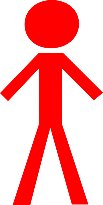 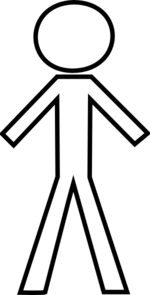 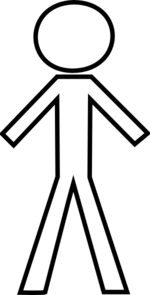 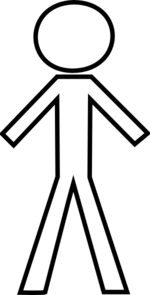 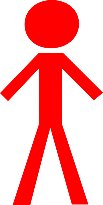 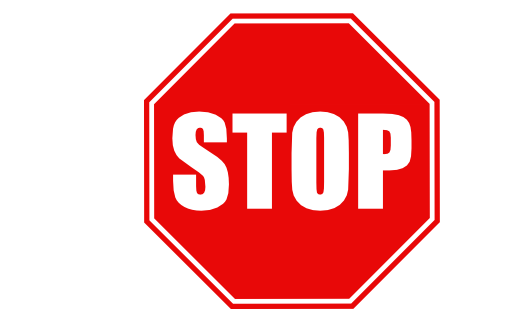 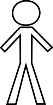 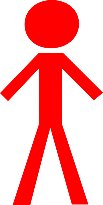 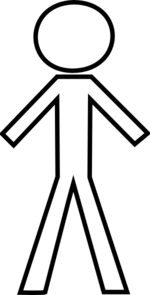 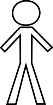 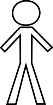 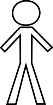 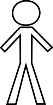 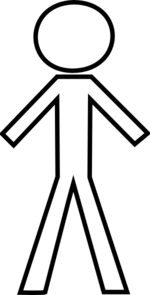 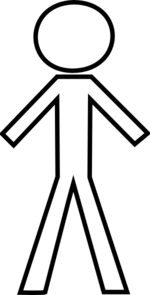 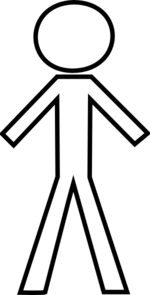 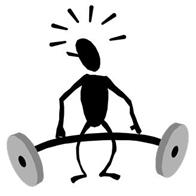 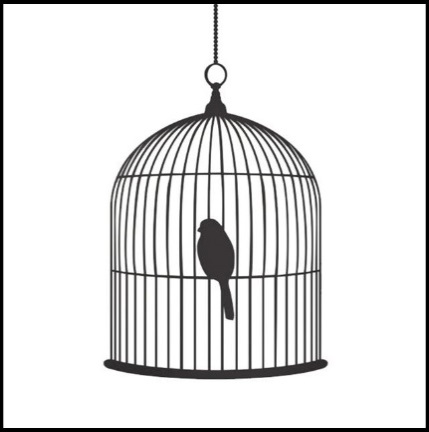 AHI: Canary in a coal mine
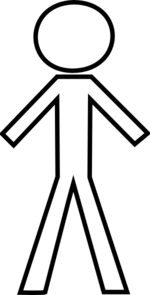 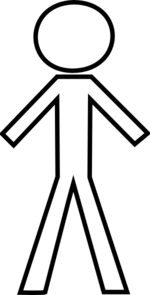 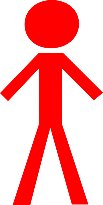 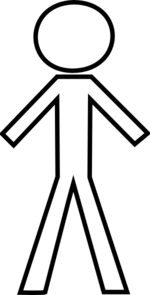 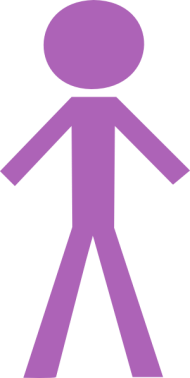 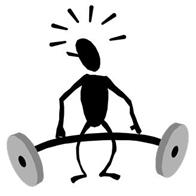 PrEP: can we confirm HIV negative status without AHI screening?
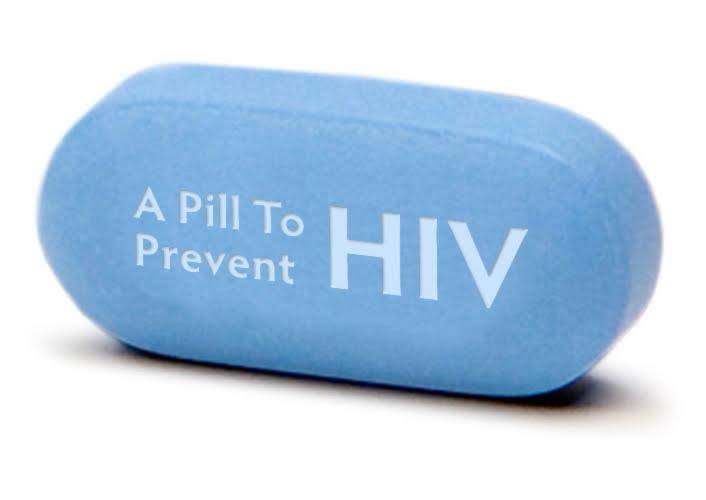 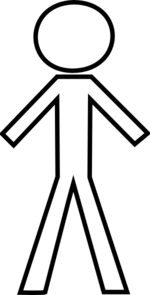 ?
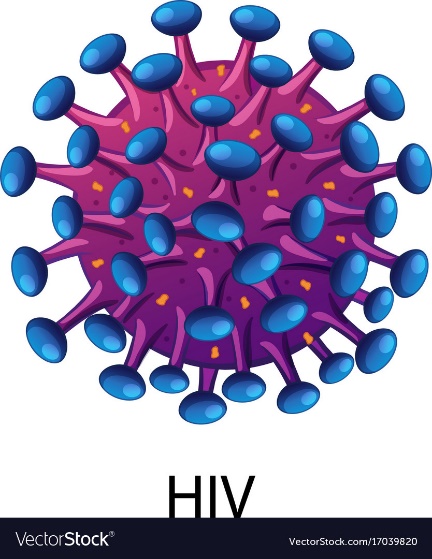 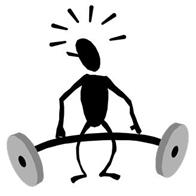 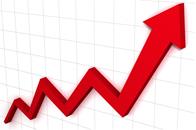 What is acute HIV – a public health-centric definition


Why is it worth the effort? 
	transmission
	cluster identification/intervention
	PrEP
	early treatment (not discussed here)


How do we diagnose AHI?


How do we miss AHI?
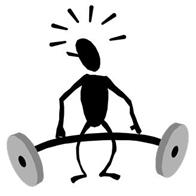 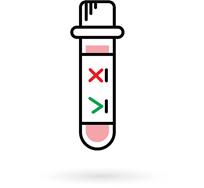 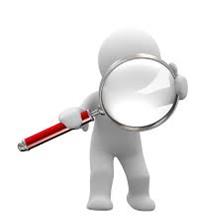 Diagnosing AHI
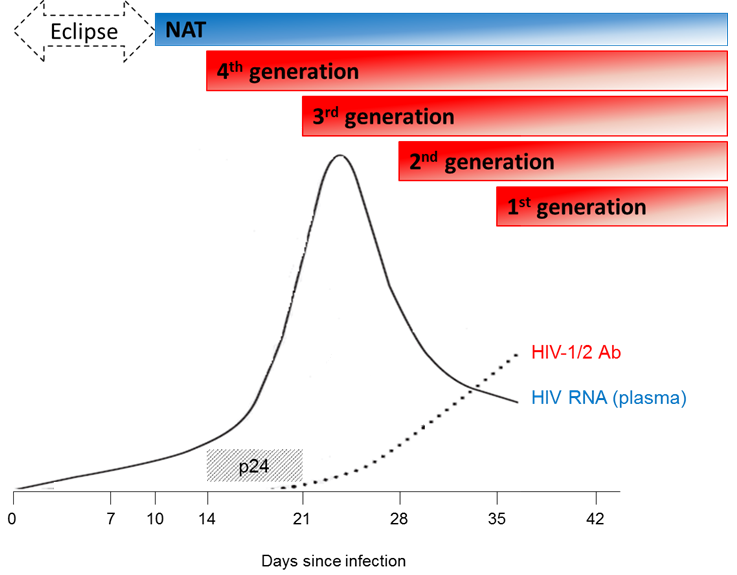 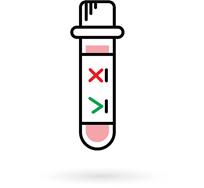 Diagnosing AHI
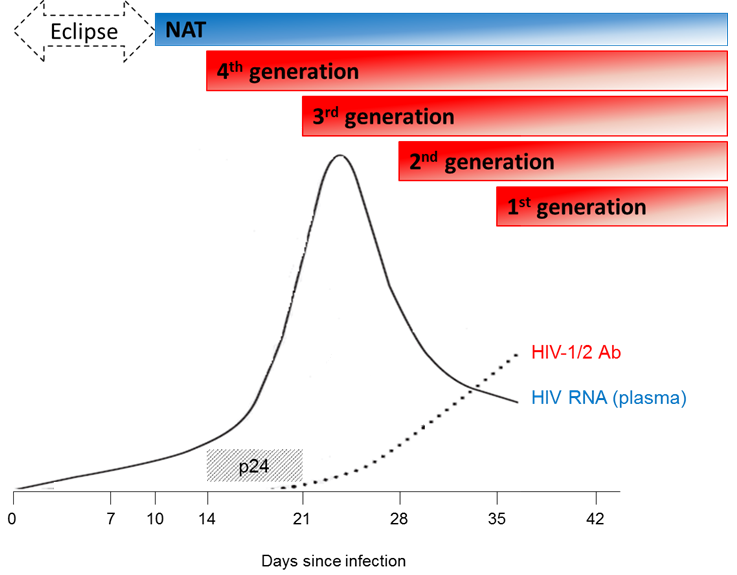 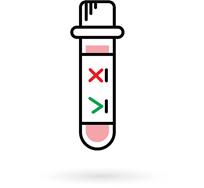 3rd vs 4th generation testing/NAT
WHEN
<20 minutes
Day(s)
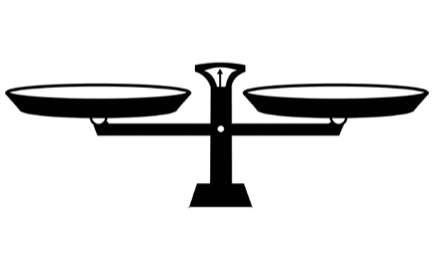 WHERE
Field (anywhere)
Access to lab/electricity/platform
WHAT
Fingerstick
Venipuncture/whole blood
WHO
Lay health-worker
Skilled laboratory technician
3rd generation 
(POC)
4th generation/NAT 
(not POC)
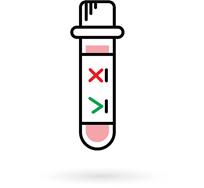 Diagnostic pipeline
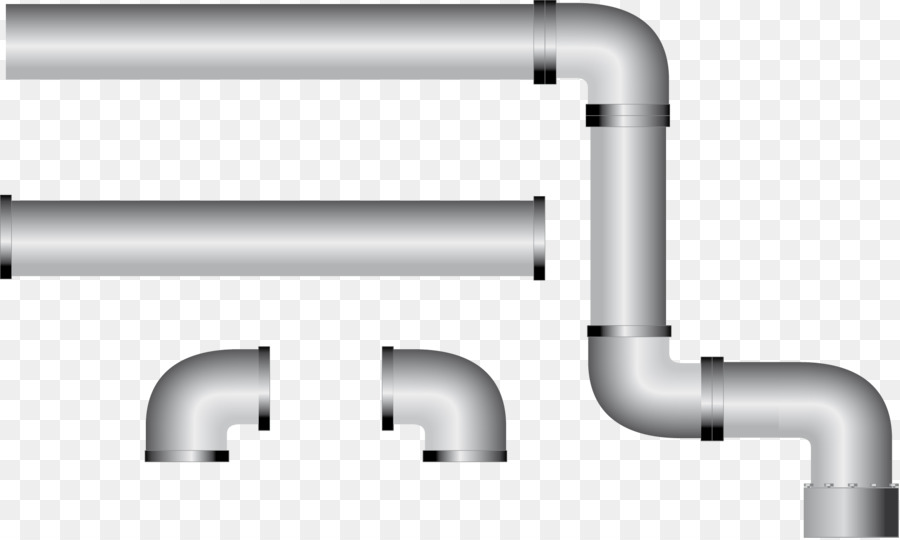 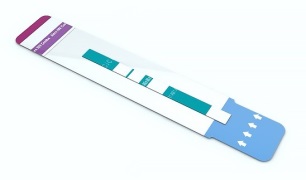 Alere Determine Ag/Ab Combo
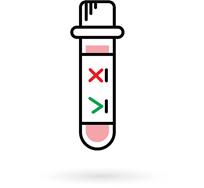 Diagnostic pipeline
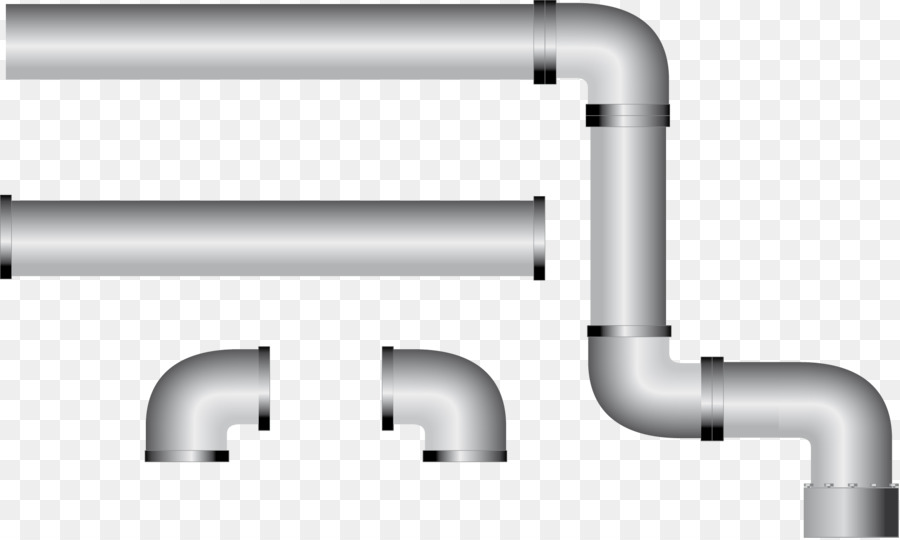 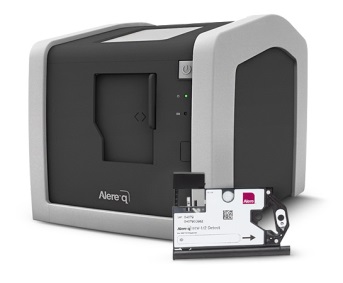 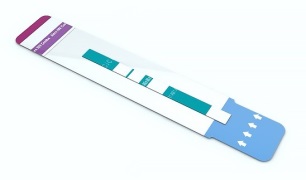 Alere Determine Ag/Ab Combo
POC Alere q HIV-1/2
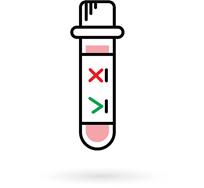 Diagnostic pipeline
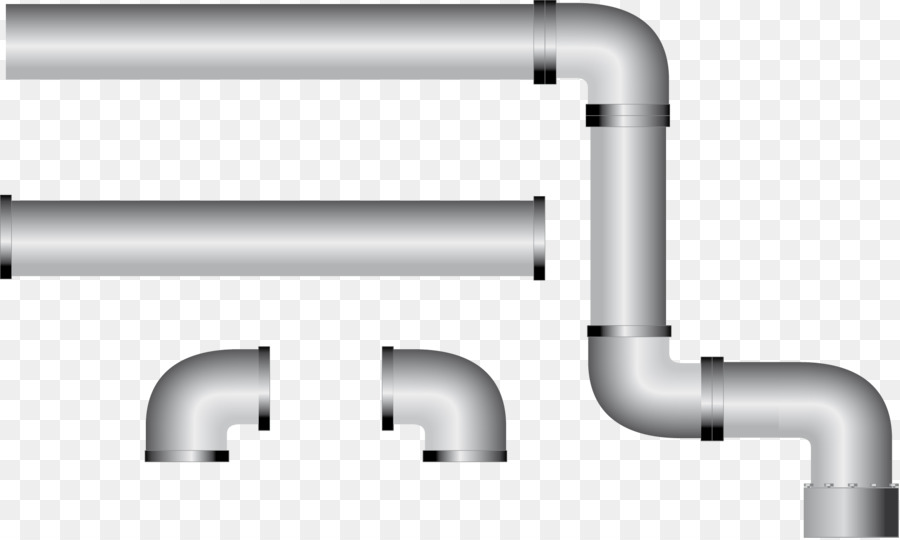 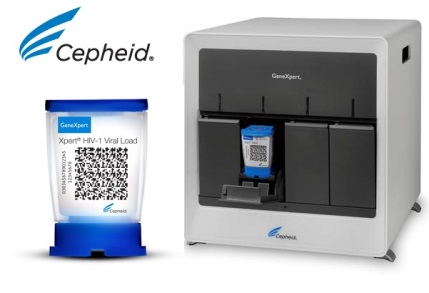 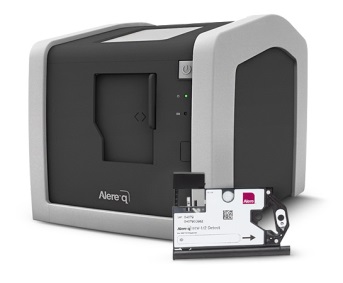 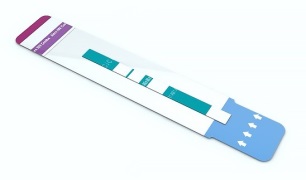 Alere Determine Ag/Ab Combo
GeneXpert HIV-1 Viral load
POC Alere q HIV-1/2
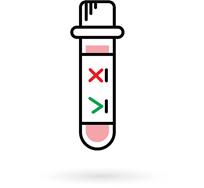 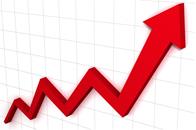 What is acute HIV – a public health-centric definition


Why is it worth the effort? 
	transmission
	cluster identification/intervention
	PrEP
	early treatment (not discussed here)


How do we diagnose AHI?


How do we miss AHI?
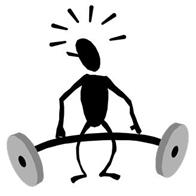 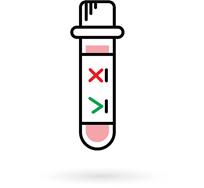 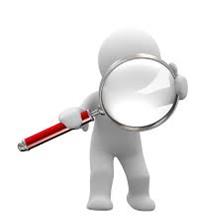 How we miss acute infection…
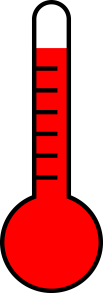 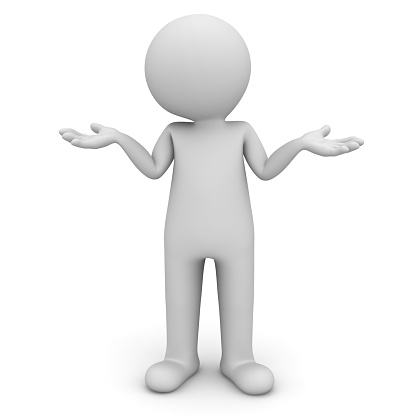 Fever
Fatigue
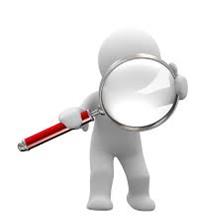 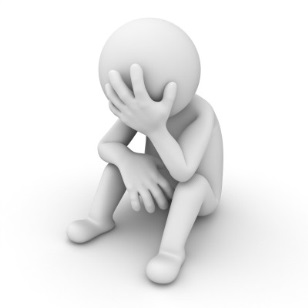 Body pains
Sore throat
AHI
Genital ulcer disease
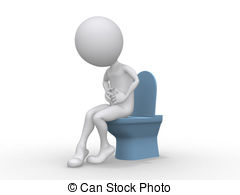 Diarrhea
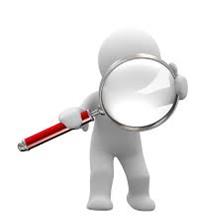 AHI: more common than you’d think
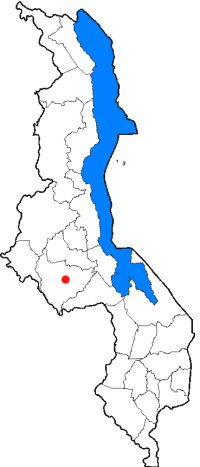 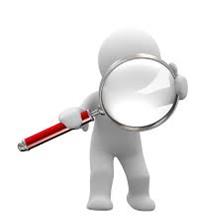 Pilcher, et al., AIDS, 2004
Fiscus, et al., JID, 2007
Rutstein, et al., JAIDS, 2016
iKnow study (ongoing)
AHI: more common than you’d think
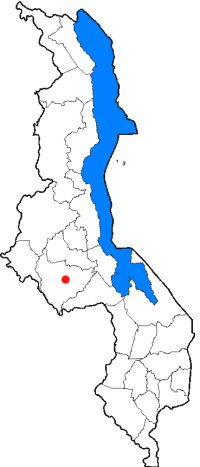 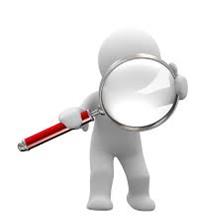 862
4255
508
Seronegatives (n):
9949
Focusing screening efforts
HIV Testing Centers vs Sexually Transmitted Infection Clinic
(Lilongwe, Malawi, 2012-2014)
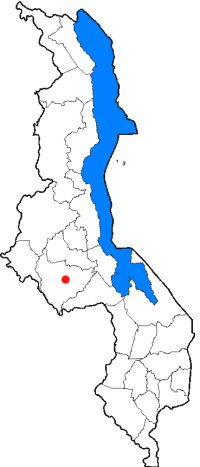 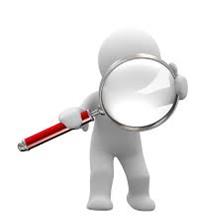 Beyond diagnostics: screening for AHI
Symptom-driven care seeking
Many seek care during symptomatic phase 

Symptom- and risk behavior-derived risk scores concentrate scarce testing resources 

Screening <50% of patients can identify >80% of persons with AHI
AHI risk score
Score <2
Score ≥2
Offer HTC, consider alternative diagnoses
HTC with rapid antibody
Negative/discordant
Positive
AHI screening
Link to care/start ART
No RNA/p24 available
HIV RNA*/p24
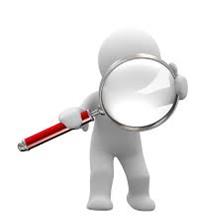 Repeat HIV rapid antibody in 2-3 weeks
Adapted from: E. Sanders
…but perhaps the most critical component to AHI diagnosis is going to be standardized, global policy regarding, who, when, and how to test
Multiple barriers to diagnosis, including need for accurate POC screening tools…
…worth the effort given significant public health implications regarding transmission, case-finding, and safety of PrEP initiation.
Brief period characterized by unfettered viral replication…
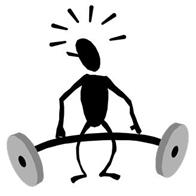 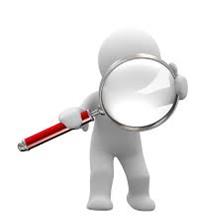 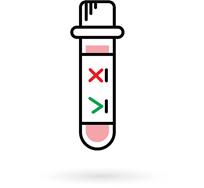 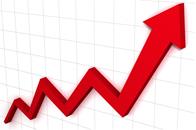